ΣΩΛΗΝΕΣ ΥΔΡΑΥΛΙΚΩΝ ΕΓΚΑΤΑΣΤΑΣΕΩΝ
ΜΑΣΤΡΟΓΙΑΝΝΟΠΟΥΛΟΣ ΓΕΩΡΓΙΟΣ
1
ΠΡΟΔΙΑΓΡΑΦΕΣ ΣΩΛΗΝΩΝ
Οι προδιαγραφές που πρέπει να έχει ένας σωλήνας που τοποθετείτε στις υδραυλικές εγκαταστάσεις είναι οι εξής :

Να έχουνε μικρή φθορά 

Να είναι ανθεκτικοί στην πίεση του δικτύου

Να συναρμολογούνται εύκολα και με στεγανές συνδέσεις

Να έχουν σχετικά χαμηλό κόστος 

Να είναι κατάλληλοι για μεταφορά πόσιμου νερού δίνοντας παράλληλα εγγύηση και για την καταλληλότητα αλλά και για την χρήση τους.
ΜΑΣΤΡΟΓΙΑΝΝΟΠΟΥΛΟΣ ΓΕΩΡΓΙΟΣ
2
Τύποι σωλήνων
Σιδηροσωλήνες 

Χαλκοσωλήνες

Πλαστικοί σωλήνες 

Πολυστρωματικές σωλήνες
ΜΑΣΤΡΟΓΙΑΝΝΟΠΟΥΛΟΣ ΓΕΩΡΓΙΟΣ
3
1.ΣΙΔΗΡΟΣΩΛΗΝΕΣ
Οι σιδηροσωλήνες ήταν οι σωλήνες που κυριάρχησαν για πολλά χρόνια τις προηγούμενες δεκαετίες. Τα τελευταία 20 περίπου χρόνια δεν χρησιμοποιείτε στις υδραυλικές εγκαταστάσεις.

Χρησιμοποιείτε ευρέως στις εγκαταστάσεις φυσικού αερίου λόγο του χαμηλού κόστους σε σχέση με τον χαλκοσωλήνα. 

Υπάρχει και χρησιμοποιείτε επίσης στις εγκαταστάσεις θέρμανσης ειδικά σε περιπτώσεις επισκευών τμήματος του δικτύου θέρμανσης.
ΜΑΣΤΡΟΓΙΑΝΝΟΠΟΥΛΟΣ ΓΕΩΡΓΙΟΣ
4
Τύποι σιδηροσωλήνων
Οι σιδηροσωλήνες χωρίζονται σε δυο μεγάλες κατηγορίες. 
Στους ΜΑΥΡΟΥΣ  και στους ΓΑΛΒΑΝΙΖΕ.

Οι μαύροι χρησιμοποιούνται αποκλειστικά στην θέρμανση και οι γαλβανιζέ στην ύδρευση και το φυσικό αέριο. 

Ένας άλλος διαχωρισμός είναι σύμφωνα με τον τρόπο κατασκευής τους σε σωλήνες με ραφή (συγκολητοί) και χωρίς ραφή (τούμπο).
Ενας τρίτος διαχωρισμός έχει να κάνει με την αντοχή του σωληνα και υπάρχουν τρέις βασικές κατηγορίες :
ΕΛΑΦΡΟΥ ΤΥΠΟΥ με διακριτικό χρώμα το κίτρινο (μια κίτρινη ετικέτα)
ΜΕΣΑΙΟΥ ΤΥΠΟΥ με διακριτικό χρώμα το κόκκινο (μια κόκκινη ετικέτα)
ΒΑΡΕΩΣ ΤΥΠΟΥ με διακριτικό χρώμα το πράσινο(μια πράσινηετικέτα)
ΜΑΣΤΡΟΓΙΑΝΝΟΠΟΥΛΟΣ ΓΕΩΡΓΙΟΣ
5
ΔΙΑΜΕΤΡΟΙ ΣΙΔΗΡΟΣΩΛΗΝΩΝ
Η σιδηροσωλήνα έχει μετρικό σύστημα το αγγλοσαξονικό και μετριέται σε ίντσες. Παρακάτω βλέπετε έναν τυπικό πινακα διαστασιολόγισης  σιδηροσωλήνα.
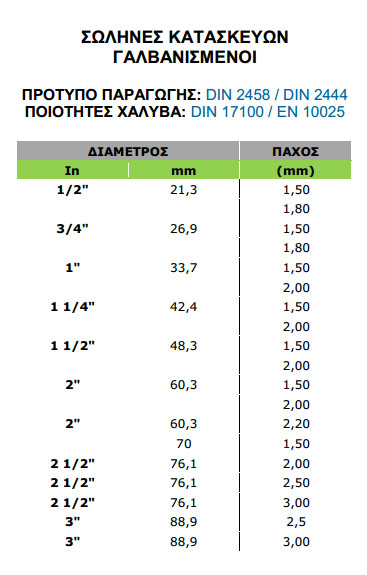 ΜΑΣΤΡΟΓΙΑΝΝΟΠΟΥΛΟΣ ΓΕΩΡΓΙΟΣ
6
ΣΥΝΔΕΣΕΙΣ ΣΙΔΗΡΟΣΩΛΗΝΩΝ
Οι συνδέσεις σιδηροσωλήνα γίνονται με τρείς τρόπους :

Με σπείρωμα

Με φλάντζα

Με συγκόληση
ΜΑΣΤΡΟΓΙΑΝΝΟΠΟΥΛΟΣ ΓΕΩΡΓΙΟΣ
7
1. Με σπειρώματα
Οι συνδέσεις με σπείρωμα είναι η πιο συνηθυσμένη σύνδεση της σιδηροσωλήνας. Το σπείρωμα whitworth είναι το σπείρωμα για τις σωληνώσεις. Αυτό είναι ένα κυλινδρικό εσωτερικό σπείρωμα για τα ΄΄’ετοιμα΄΄ εξαρτήματα και ένα κωνικό εξωτερικό σπείρωμα για την σωλήνα. Η κατασκευή του εξωτερικού σπειρώματος γίνετε από ειδικά εργαλεία που ονομάζονται βιδολόγοι.
Οι βιδολόγοι είναι δυο κατηγοριών :
Χειροκίνητοι βιδολόγοι
Ηλεκτροκίνητοι βιδολόγοι
ΜΑΣΤΡΟΓΙΑΝΝΟΠΟΥΛΟΣ ΓΕΩΡΓΙΟΣ
8
1. Χειροκίνητοι βιδολόγοι
Οι χειροκίνητοι βιδολόγοι αποτελούνται από δυο μέρη:
Την μανέλα
Την κεφαλή (κουκουνάρα).                                          ΧΕΙΡΟΛΑΒΗ                      

1.Η μανέλα αποτελείτε από δυο 
    μέρη. Την χειρολαβή και την
    καστάνια. Η μανέλα είναι ένας
    ευθύγραμμος σωλήνας με μια
    λαστιχένια βάση για να υπάρχει                                     ΚΑΣΤΑΝΙΑ
    μια σχετική άνεση στην χρήση.
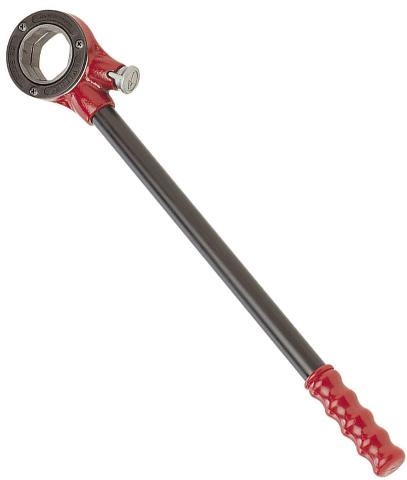 ΜΑΣΤΡΟΓΙΑΝΝΟΠΟΥΛΟΣ ΓΕΩΡΓΙΟΣ
9
Η καστάνια είναι κατάλληλα διαμορφωμένη έτσι ώστε να μπορούμε να προσαρμόσουμε επάνω της το κοπτικό εργαλείο δηλαδή την κουκουνάρα. 



κουκουναρα



Βάση κουκουνάρας


                                                        διακόπτης αλλαγής φοράς                 χειρολαβή

Η καστάνια έχει έναν διακόπτη ο οποίος αλλάζει την φορά της έτσι ώστε να μπορούμε να κάνουμε και δεξιόστροφη κίνηση και αριστερόστροφη . 
Αυτό γίνετε για να μπορούμε να κόβουμε είτε δεξιόστροφα είτε αριστερόστροφα σπειρώματα αλλά και για να μπορούμε να αφαιρέσουμε την κουκουνάρα από τον σωλήνα όταν ολοκληρώσουμε την κοπή σπειρώματος.
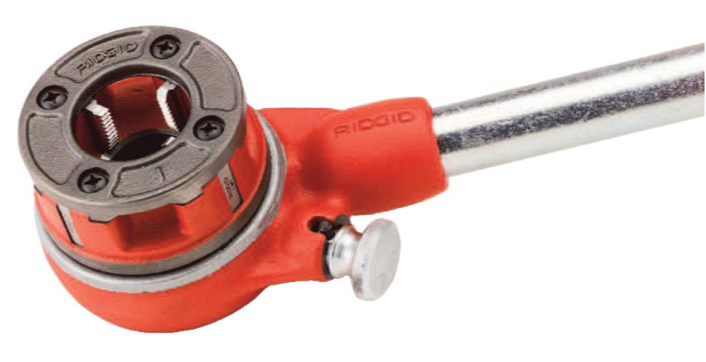 ΜΑΣΤΡΟΓΙΑΝΝΟΠΟΥΛΟΣ ΓΕΩΡΓΙΟΣ
10
2.Οι κουκουνάρες είναι τα κοπτικά εργαλεία. 
Υπάρχουν δυο ειδών κουκουνάρες. Οι δεξιές και οι αριστερές. 

Οι δεξιές κουκουνάρες κόβουν
δεξιά σπειρώματα. Για να τις
αναγνωρίσουμε είτε έχουν το 
χαρακτηριστικό κόκκινο χρώμα
είτε αναγράφουν ανάγλυφα 
επάνω στο σώμα τους την λέξη ΄΄RIGHT΄΄ που σημαίνει δεξιά.

Αντίθετα οι αριστερές κουκουνάρες
είτε έχουν κίτρινο χρώμα είτε                                                                      ΔΙΑΜΕΤΡΟΣ ΕΡΓΑΛΕΙΟΥ
αναγράφουν ανάγλυφα επάνω στο 
σώμα τους την λέξη ΄΄LEFT΄΄ που
 σημαίνει αριστερά.                                                                                         ΚΟΠΤΙΚΟ ΕΡΓΑΛΕΙΟ

Για κάθε διάμετρο σωλήνας υπάρχει 
η αντίστοιχη κουκουνάρα. Στο σώμα της κουκουνάρας εκτός από την φορά 
αναγράφετε και η διάμετρος της σωλήνας που μπορεί να κόψει σπείρωμα η 
κουκουνάρα.
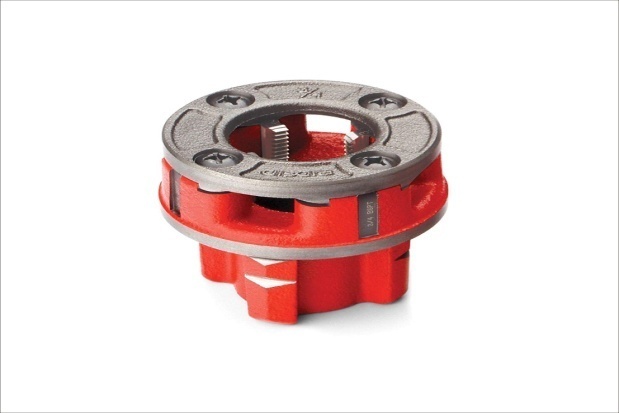 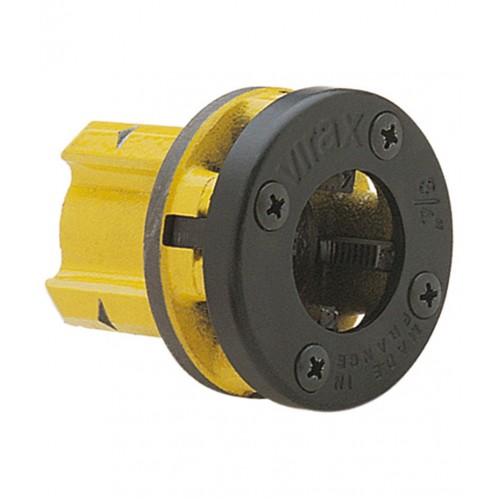 ΜΑΣΤΡΟΓΙΑΝΝΟΠΟΥΛΟΣ ΓΕΩΡΓΙΟΣ
11
Στην αγορά ο βιδολόγος πωλείτε είτε μεμονωμένα είτε σε σετ. Παρακάτω φαίνονται περιπτώσεις εργαλείων που είναι σε μεταλλικές βαλίτσες μεταφοράς για ευκολότερη χρήση 





                                                                                              









    ΣΕΤ ΒΙΔΟΛΟΓΟΙ ΚΑΣΤΑΝΙΕΣ
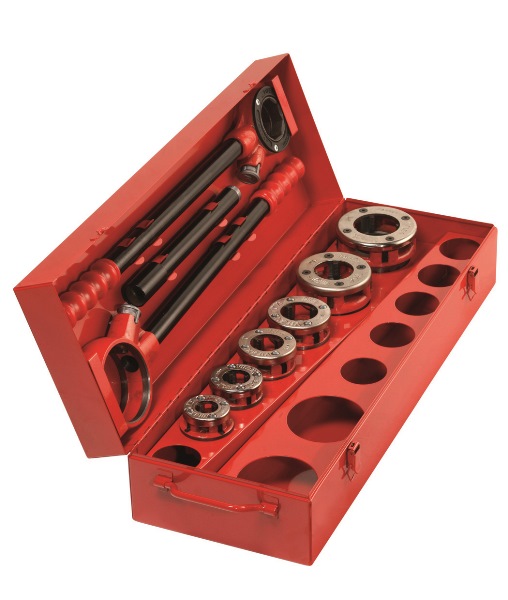 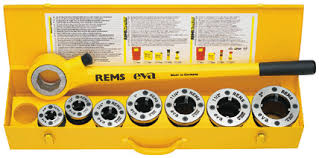 ΜΑΣΤΡΟΓΙΑΝΝΟΠΟΥΛΟΣ ΓΕΩΡΓΙΟΣ
12
Να σημειώσουμε πως για να μπορέσει κάποιος να κατασκευάσει σπείρωμα στην σωλήνα με τον χειροκίνητο βιδολόγο θα πρέπει να έχει ένα μέσο στήριξης της σωλήνας  καθώς είναι μια δύσκολη διαδικασία να γίνει το κόψιμο του σπειρώματος. Συνηθισμένο εργαλείο είναι ο πάγκος με την μέγγενη ή το μεγγενόπουλο.








                   ΠΑΓΚΟΣ ΜΕ ΜΕΓΓΕΝΗ                                                             ΜΕΓΓΕΝΟΠΟΥΛΟ
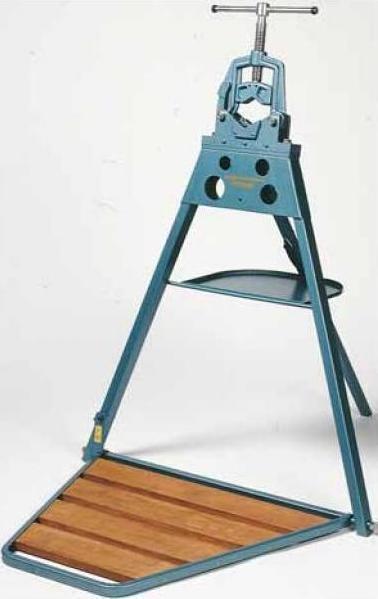 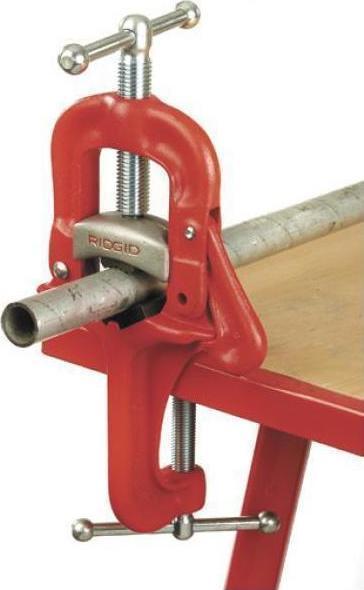 ΜΑΣΤΡΟΓΙΑΝΝΟΠΟΥΛΟΣ ΓΕΩΡΓΙΟΣ
13
2. Ηλεκτροκίνητοι βιδολόγοι
Η ανάγκη για διευκόλυνση της δουλειάς αλλά και για μεγαλύτερη ταχύτητα χωρίς κόπο δημιούργησαν τους ηλεκτροκίνητους βιδολόγους. Έχουμε δυο είδη ηλεκτροκίνητων βιδολόγων :

ΗΛΕΚΤΡΙΚΟΙ ΒΙΔΟΛΟΓΟΙ ΧΕΙΡΟΣ

ΗΛΕΚΤΡΙΚΟΙ ΒΙΔΟΛΟΓΟΙ ΠΑΓΚΟΥ
ΜΑΣΤΡΟΓΙΑΝΝΟΠΟΥΛΟΣ ΓΕΩΡΓΙΟΣ
14
ΗΛΕΚΤΡΙΚΟΙ ΒΙΔΟΛΟΓΟΙ ΧΕΙΡΟΣ
Οι ηλεκτρικοί βιδολόγοι χειρός δημιουργήθηκαν για να 
διευκολύνουν την δουλειά των τεχνιτών καθώς την δουλειά του σώματος την αναλαμβάνει ένας κινητήρας (μοτέρ) .
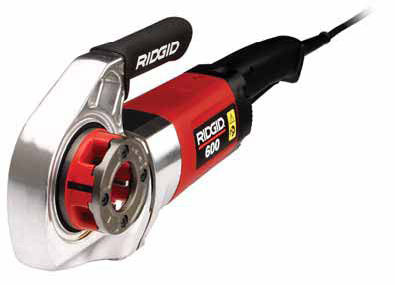 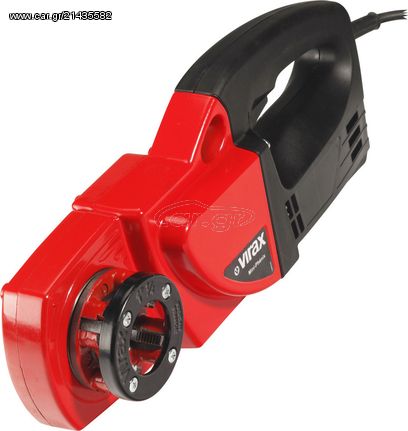 ΜΑΣΤΡΟΓΙΑΝΝΟΠΟΥΛΟΣ ΓΕΩΡΓΙΟΣ
15
Αποτελείτε από πέντε μέρη :
Το μοτέρ
Τον διακόπτη λειτουργίας
Τον διακόπτη αλλαγής της φοράς περιστροφής
Την υποδοχή – βάση της κουκουνάρας 
Το μεγγενάκι της σωλήνας 


Μεγγενάκι σωλήνας                                                                                                                                                                                     μοτέρ




Υποδοχή κουκουνάρας                                                                                                                                                                        διακόπτης λειτουργίας  




Κουκουνάρα                                                                                                                                                                                       διακόπτης αλλαγής
                                                                                                                                                                                                            φοράς περιστροφής
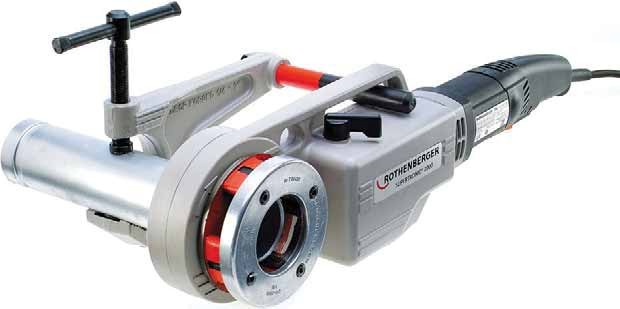 ΜΑΣΤΡΟΓΙΑΝΝΟΠΟΥΛΟΣ ΓΕΩΡΓΙΟΣ
16
Και αυτοί στην αγορά πωλούνται  είτε μεμονωμένα είτε σε σετ. Παρακάτω φαίνονται περιπτώσεις εργαλείων που είναι σε βαλίτσες μεταφοράς για ευκολότερη χρήση.









         μεμονωμένα                               σε βαλίτσα μεταφοράς
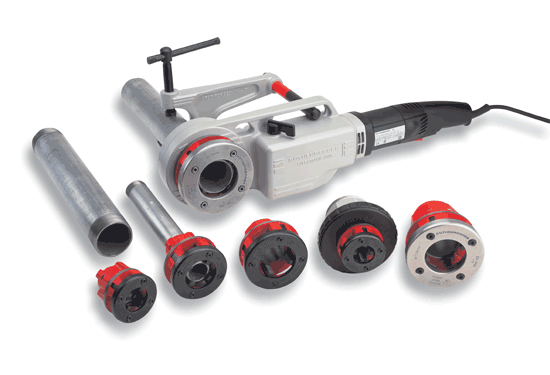 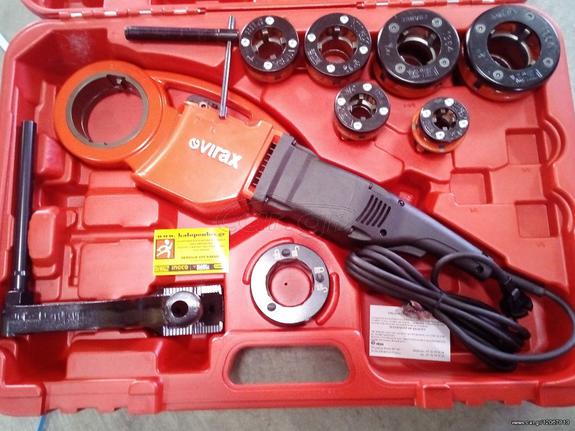 ΜΑΣΤΡΟΓΙΑΝΝΟΠΟΥΛΟΣ ΓΕΩΡΓΙΟΣ
17
2. ΗΛΕΚΤΡΙΚΟΙ ΒΙΔΟΛΟΓΟΙ ΠΑΓΚΟΥ
Οι ηλεκτρικοί βιδολόγοι πάγκου χρησιμοποιούνται κατά βάση για μεγαλύτερες εγκαταστάσεις. Συνήθως στις εγκαταστάσεις φυσικού αερίου ή της πυρόσβεσης.
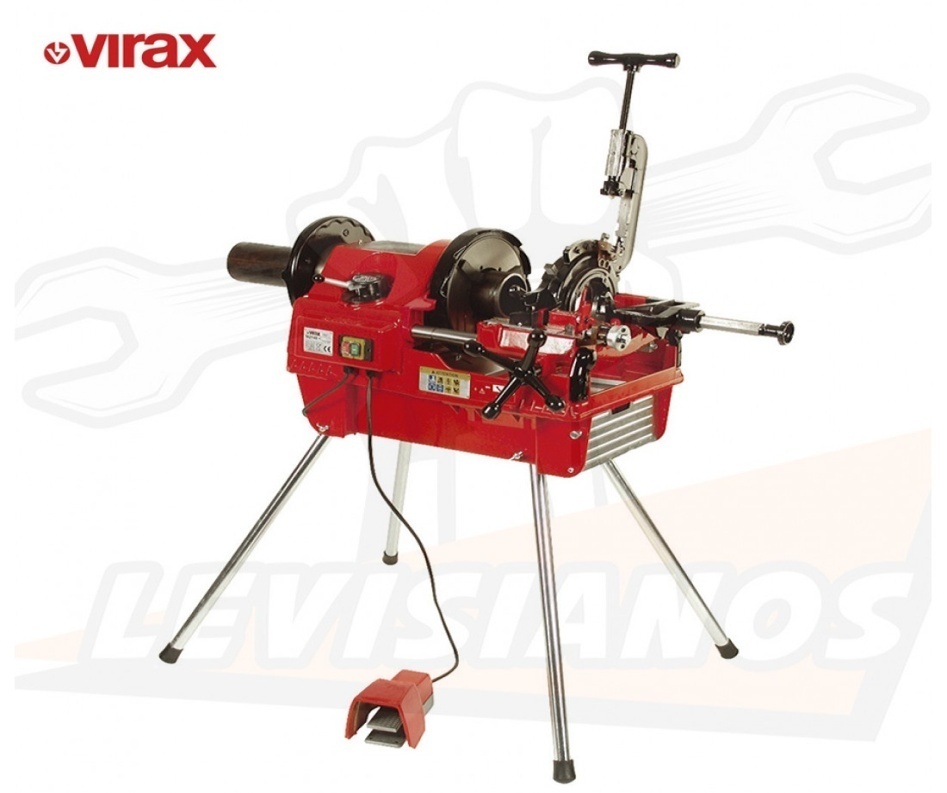 ΜΑΣΤΡΟΓΙΑΝΝΟΠΟΥΛΟΣ ΓΕΩΡΓΙΟΣ
18
Αποτελούνται συνήθως από :




                                                                                                     ΣΩΛΗΝΟΚΟΦΤΗΣ                                       ΜΕΓΓΕΝΗ                           ΑΠΟΓΡΕΖΩΤΗΣ (ΞΥΣΤΡΑ)
ΚΟΠΤΙΚΑ ΕΡΓΑΛΕΙΑ







  ΜΟΤΕΡ






ΔΙΑΚΟΠΤΗΣ on-off                                                                                                                                                                                   ΒΑΣΗ ΣΤΙΡΙΞΗΣ ΣΩΛΗΝΑΣ       





ΤΡΟΧΟΣ ΜΕΤΑΚΙΝΗΣΗΣ ΣΩΛΗΝΑΣ



ΒΑΣΗ ΣΤΙΡΗΞΗΣ ΕΡΓΑΛΕΙΟΥ





             ΠΟΔΟΔΙΑΚΟΠΤΗΣ
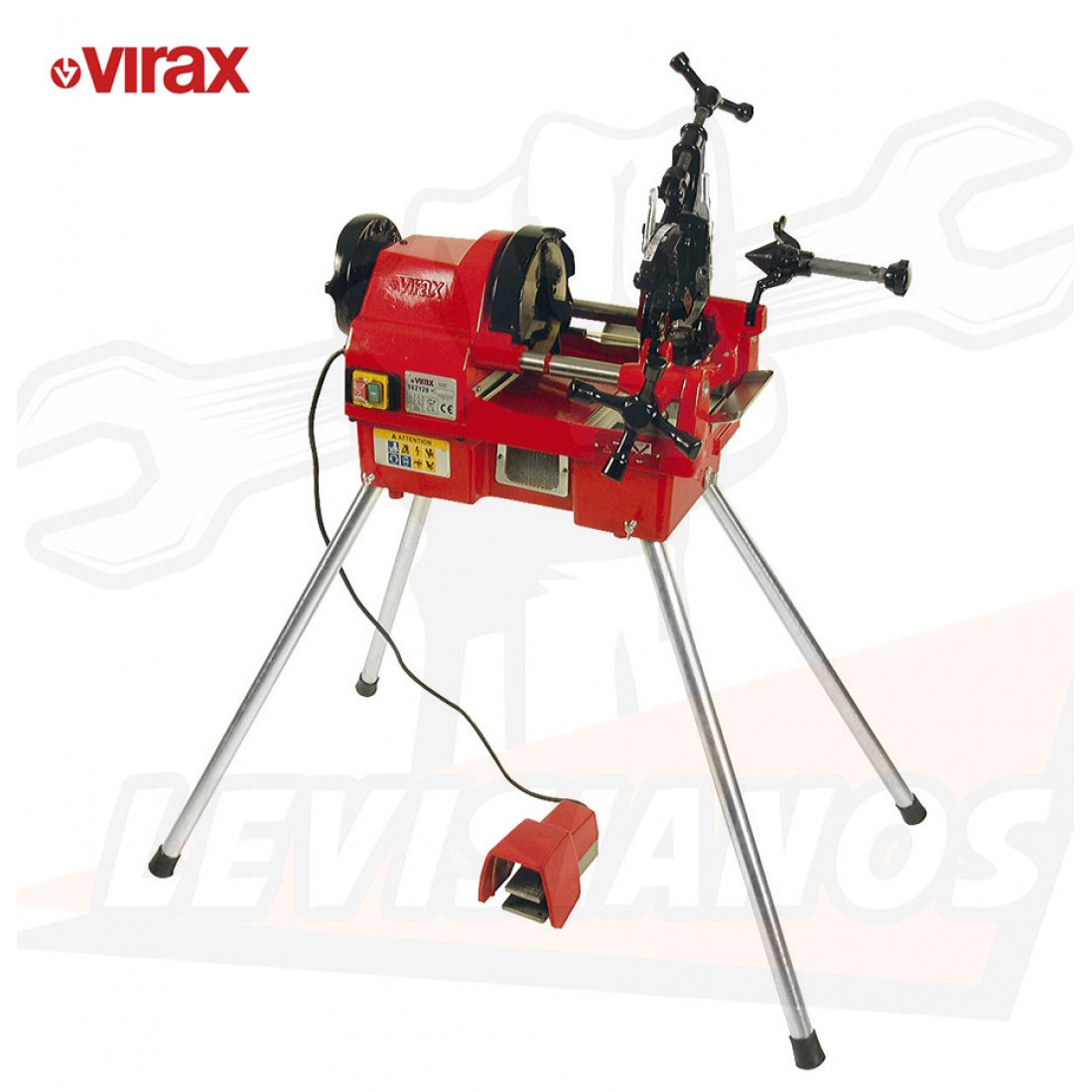 ΜΑΣΤΡΟΓΙΑΝΝΟΠΟΥΛΟΣ ΓΕΩΡΓΙΟΣ
19
ΑΛΛΑ ΕΡΓΑΛΕΙΑ ΣΙΔΗΡΟΣΩΛΗΝΑΣ
ΚΟΦΤΗΣ ΣΙΔΗΡΟΣΩΛΉΝΑΣ

Βασικό εργαλείο σιδηροσωλήνας είναι ο κόφτης σιδηροσωλήνας. 
Είναι βασικό εργαλείο 
 καθώς η δουλειά του 
είναι να κόβει κάθετα την
σιδηροσωλήνα χωρίς να δημιουργεί γρέζια ή εσοχές.

Δεν θα μπορούσε να γίνει σωστό σπείρωμα αν δεν γινόταν σωστά το κόψιμο του σωλήνα.
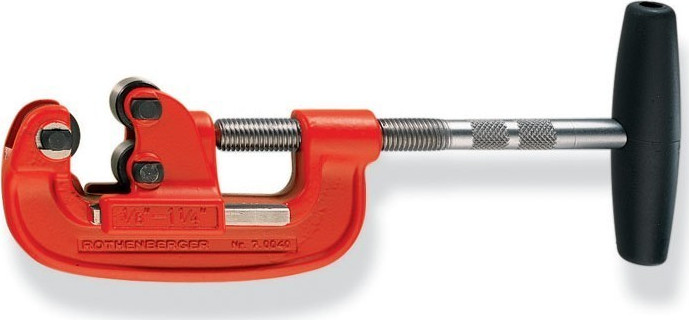 ΜΑΣΤΡΟΓΙΑΝΝΟΠΟΥΛΟΣ ΓΕΩΡΓΙΟΣ
20
ΚΟΥΡΜΠΑΔΟΡΟΣ  ΣΙΔΗΡΟΣΩΛΉΝΑΣ
Ο κουρμπαδόρος σιδηροσωλήνας είναι ένα εργαλείο το οποίο 
μπορεί να κατασκευάσει
γωνία στην σωλήνα με 
σκοπό είτε την αποφυγή
χρήσης εξαρτήματος ,
την αποφυγή εμποδίου
είτε την κατασκευή γωνίας 
Που δεν υπάρχει  ως 
εξάρτημα όπως σίγμα ή 
γωνία μεγαλύτερη ή μικρότερη από τις συμβατικές όπως π.χ. γωνίες 25ο ή 110ο .
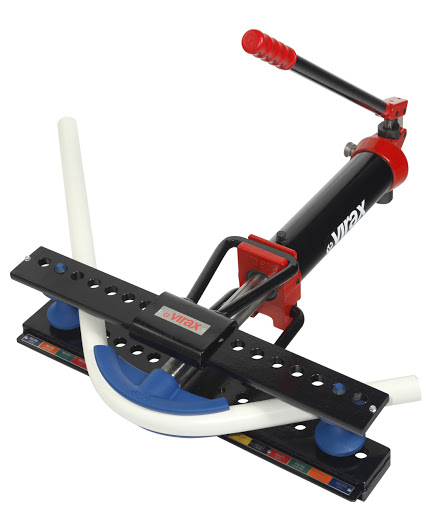 ΜΑΣΤΡΟΓΙΑΝΝΟΠΟΥΛΟΣ ΓΕΩΡΓΙΟΣ
21
Είδη κουρμπαδόρων
ΜΟΧΛΟΣ                                                                              ΣΥΣΤΗΜΑ ΣΥΓΚΡΑΤΗΣΗΣ ΣΩΛΉΝΑΣ
                              ΥΔΡΑΥΛΙΚΟ ΣΥΣΤΗΜΑ
ΧΕΙΡΟΚΙΝΗΤΟΣ ΥΔΡΑΥΛΙΚΟΣ                                             
       ΚΟΥΡΜΠΑΔΟΡΟΣ
                                ΡΑΟΥΛΑ ΔΙΑΜΌΡΦΩΣΗΣ




                                                 ΗΛΕΚΤΡΟΚΙΝΗΤΟΣ ΥΔΡΑΥΛΙΚΟΣ
                                                             ΚΟΥΡΜΠΑΔΟΡΟΣ
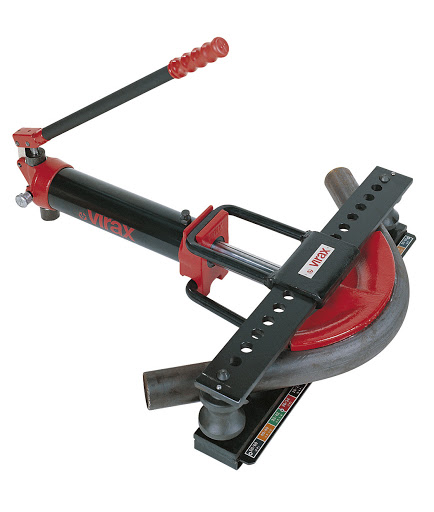 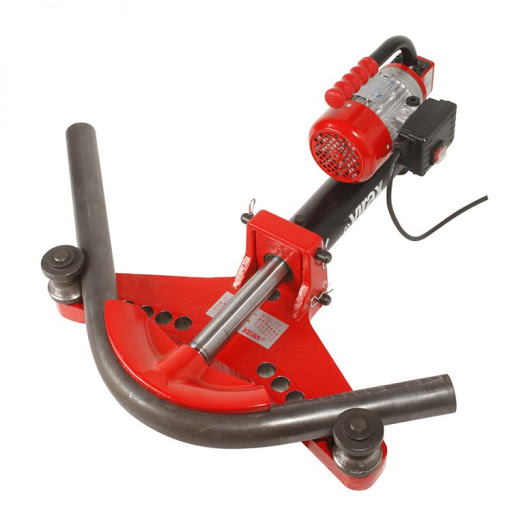 ΜΑΣΤΡΟΓΙΑΝΝΟΠΟΥΛΟΣ ΓΕΩΡΓΙΟΣ
22
Συνδέσεις σιδηροσωλήνων 2. Με φλάντζα
Οι συνδέσεις με φλάντζες γίνονται 
συνήθως σε μεγάλης διαμέτρου 
σωλήνες . Σκοπός είναι να δημιουργηθεί
λυόμενη σύνδεση. Είναι ένα εξάρτημα το
οποίο έχει στο σώμα του τουλάχιστον              γαλβανιζέ φλάντζα  σπειρώματος με 4 οπές                
τρείς ή τέσσερις τρύπες και στην μέση 
βρίσκετε το σπείρωμα που θέλουμε να 
χρησιμοποιήσουμε. Παρεμβάλουμε 
ανάμεσα σε δύο φλάντζες στεγανωτικό 
υλικό (παρέμβυσμα) και τις ενώνουμε 
σφίγγοντας βίδες με παξιμάδι
                                                                          μαύρη φλάντζα συγκολλητή με 4 οπές
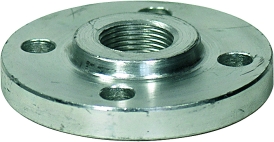 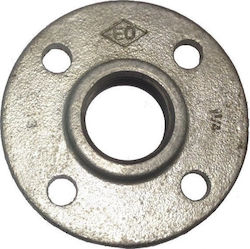 ΜΑΣΤΡΟΓΙΑΝΝΟΠΟΥΛΟΣ ΓΕΩΡΓΙΟΣ
23
Συνδέσεις σιδηροσωλήνων 3. Με συγγόλληση
Η συγκόλληση χρησιμοποιείτε αποκλειστικά στις εγκαταστάσεις θέρμανσης. Τα εξαρτήματα όπως και η σωλήνα που χρησιμοποιούμε είναι η μάυρη

Γίνετε με 2 τρόπους:                                                 καμπύλη οξυγόνου
                                                                                 
Με την χρήση συσκευής οξυγόνου – ασετιλίνης
Με την χρήση ηλεκτροσυγκόλλησης



                                                                                                                             διάφορα εξαρτήματα σιδηροσωλήνας συγκολλητά (οξυγόνου)
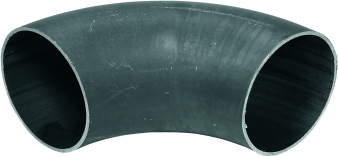 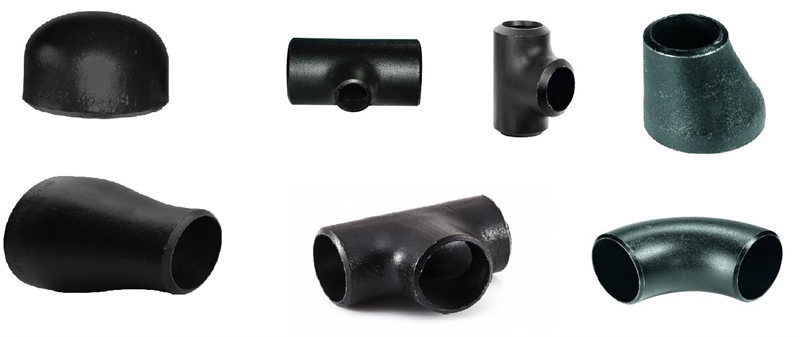 ΜΑΣΤΡΟΓΙΑΝΝΟΠΟΥΛΟΣ ΓΕΩΡΓΙΟΣ
24
ΒΑΣΙΚΑ ΕΞΑΡΤΗΜΑΤΑ ΣΙΔΗΡΟΣΩΛΗΝΑΣ
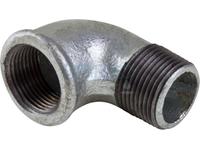 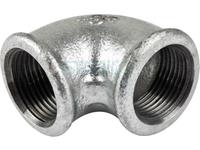 ΓΩΝΙΑ ΓΑΛΒ. ΘΗΛΥΚΗ – ΘΗΛΥΚΗ                                                           ΓΩΝΙΑ  ΓΑΛΒ. ΑΡΣΕΝΙΚΗ – ΘΗΛΥΚΗ
 (ΕΞΑΡΤΗΜΑ ΠΟΥ ΚΑΝΕΙ ΑΛΛΑΓΗ ΚΑΤΕΥΘΥΝΣΗΣ 90Ο                                                                                                                (ΕΞΑΡΤΗΜΑ ΠΟΥ ΚΑΝΕΙ ΑΛΛΑΓΗ ΚΑΤΕΥΘΥΝΣΗΣ 90Ο  ΚΑΙ 
 ΚΑΙ ΕΧΕΙ ΚΑΙ ΑΠΌ ΤΙΣ ΔΥΟ ΠΛΕΥΡΕΣ ΘΥΛΙΚΟ ΣΠΕΙΡΩΜΑ)                                                                                                            ΕΧΕΙ ΑΠΌ ΤΗΝ ΜΙΑ ΠΛΕΥΡΑ ΘΥΛΙΚΟ ΚΑΙ ΤΗΝ ΆΛΛΗ                                     
                                                                                                                                                                                                                                     ΑΡΣΕΝΙΚΟ  ΣΠΕΙΡΩΜΑ)
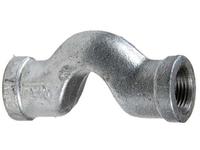 ΒΕ ΓΑΛΒ.
ΕΞΑΡΤΗΜΑ ΠΟΥ ΧΡΗΣΙΜΟΠΟΙΕΙΤΕ ΓΙΑ ΑΠΟΦΥΓΗ ΕΜΠΟΔΙΟΥ
         (π.χ άλλη σωλήνα) ΚΑΙ ΣΧΗΜΑΤΙΖΕΙ ΣΧΗΜΑ ΒΕ   )
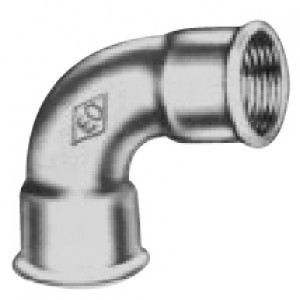 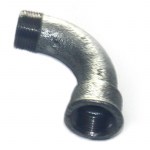 ΚΑΜΠΥΛΗ ΓΑΛΒ. ΘΗΛΥΚΗ – ΘΗΛΥΚΗ                          ΚΑΜΠΥΛΗ ΓΑΛΒ ΑΡΣΕΝΙΚΗ – ΘΗΛΥΚΗ 
 (ΕΞΑΡΤΗΜΑ ΠΟΥ ΚΑΝΕΙ ΑΛΛΑΓΗ ΚΑΤΕΥΘΥΝΣΗΣ 90Ο                                                                                  (ΕΞΑΡΤΗΜΑ ΠΟΥ ΚΑΝΕΙ ΑΛΛΑΓΗ ΚΑΤΕΥΘΥΝΣΗΣ 90Ο
 ΜΕ ΜΕΓΑΛΥΤΕΡΗ ΑΚΤΙΝΑ ΚΑΜΠΥΛΩΤΗΤΑΣ ΑΠΌ ΤΗΝ ΓΩΝΙΑ )                                                                    ΜΕ ΜΕΓΑΛΥΤΕΡΗ ΑΚΤΙΝΑ ΚΑΜΠΥΛΩΤΗΤΑΣ ΑΠΌ ΤΗΝ         
  ΚΑΙ ΕΧΕΙ ΚΑΙ ΑΠΌ ΤΙΣ ΔΥΟ ΠΛΕΥΡΕΣ ΘΥΛΙΚΟ ΣΠΕΙΡΩΜΑ)                                                                          ΓΩΝΙΑ ΚΑΙ ΕΧΕΙ ΑΠΌ ΤΗΝ ΜΙΑ ΠΛΕΥΡΑ ΘΥΛΙΚΟ ΚΑΙ                       
                                                                                                                                                                                                   ΤΗΝ ΆΛΛΗ ΑΡΣΕΝΙΚΟ  ΣΠΕΙΡΩΜΑ)
ΜΑΣΤΡΟΓΙΑΝΝΟΠΟΥΛΟΣ ΓΕΩΡΓΙΟΣ
25
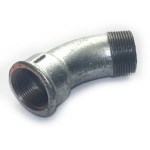 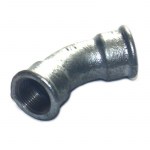 ΗΜΙΚΑΜΠΥΛΗ ΓΑΛΒ. ΘΗΛΥΚΗ – ΘΗΛΥΚΗ                               ΗΜΙΚΑΜΠΥΛΗ ΓΑΛΒ ΑΡΣΕΝΙΚΗ – ΘΗΛΥΚΗ 
 (ΕΞΑΡΤΗΜΑ ΠΟΥ ΚΑΝΕΙ ΑΛΛΑΓΗ ΚΑΤΕΥΘΥΝΣΗΣ 45Ο                                                                                  (ΕΞΑΡΤΗΜΑ ΠΟΥ ΚΑΝΕΙ ΑΛΛΑΓΗ ΚΑΤΕΥΘΥΝΣΗΣ 90Ο
ΚΑΙ ΕΧΕΙ ΚΑΙ ΑΠΌ ΤΙΣ ΔΥΟ ΠΛΕΥΡΕΣ ΘΥΛΙΚΟ ΣΠΕΙΡΩΜΑ)                                                                              ΚΑΙ ΕΧΕΙ ΑΠΌ ΤΗΝ ΜΙΑ ΠΛΕΥΡΑ ΘΥΛΙΚΟ ΚΑΙ ΤΗΝ 
                                                                                                                                                                                                  ΆΛΛΗ ΑΡΣΕΝΙΚΟ  ΣΠΕΙΡΩΜΑ)
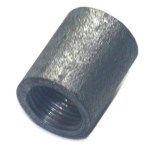 ΜΟΥΦΑ ΓΑΛΒ ΔΕΞΙΑ ΑΠΛΗ
(ΕΞΑΡΤΗΜΑ ΠΟΥ ΧΡΗΣΙΜΟΠΟΙΕΙΤΕ ΓΙΑ  ΕΠΕΚΤΑΣΗ 
   ΤΗΣ ΣΩΛΗΝΑΣ ΣΕ ΕΥΘΕΙΑ ΚΑΙ ΕΧΕΙ ΚΑΙ ΑΠΌ ΤΙΣ
         ΔΥΟ ΠΛΕΥΡΕΣ ΘΥΛΙΚΟ ΔΕΞΙΟ ΣΠΕΙΡΩΜΑ )
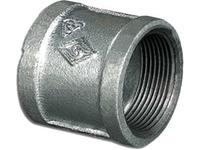 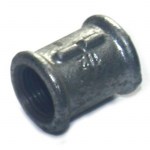 ΜΟΥΦΑ ΓΑΛΒ ΔΕΞΙΑ ΚΟΡΔΟΝΑΤΗ
            (ΕΞΑΡΤΗΜΑ ΠΟΥ ΧΡΗΣΙΜΟΠΟΙΕΙΤΕ ΓΙΑ  ΕΠΕΚΤΑΣΗ 
               ΤΗΣ ΣΩΛΗΝΑΣ ΣΕ ΕΥΘΕΙΑ ΚΑΙ ΕΧΕΙ ΚΑΙ ΑΠΌ ΤΙΣ
                 ΔΥΟ ΠΛΕΥΡΕΣ ΘΥΛΙΚΟ ΔΕΞΙΟ ΣΠΕΙΡΩΜΑ )
ΜΟΥΦΑ ΓΑΛΒ ΑΡΙΣΤΕΡΗ
(ΕΞΑΡΤΗΜΑ ΠΟΥ ΧΡΗΣΙΜΟΠΟΙΕΙΤΕ ΓΙΑ  ΕΠΕΚΤΑΣΗ 
  ΤΗΣ ΣΩΛΗΝΑΣ ΣΕ ΕΥΘΕΙΑ ΚΑΙ ΕΧΕΙ ΚΑΙ ΑΠΌ ΤΗΝ
       ΜΙΑ ΠΛΕΥΡΑ ΔΕΞΙΟ ΣΠΕΙΡΩΜΑ ΚΑΙ ΑΠΌ 
            ΤΗΝ ΆΛΛΗ ΑΡΙΣΤΕΡΟ ΣΠΕΙΡΩΜΑ  )
ΜΑΣΤΡΟΓΙΑΝΝΟΠΟΥΛΟΣ ΓΕΩΡΓΙΟΣ
26
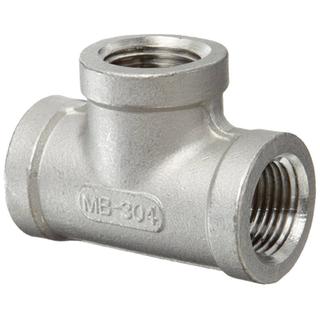 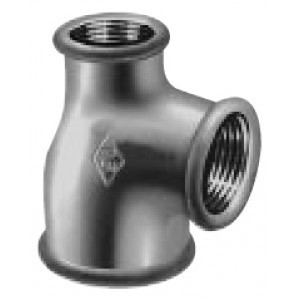 ΤΑΦ ΓΑΛΒ. ΣΥΣΤΟΛΙΚΟ
(ΕΞΑΡΤΗΜΑ ΠΟΥ ΧΡΗΣΙΜΟΠΟΙΕΙΤΕ ΓΙΑΤΗΝ 
  ΔΙΑΚΛΑΔΩΣΗ ΤΗΣ ΣΩΛΗΝΑΣ ΑΛΛΑΖΟΝΤΑΣ
         ΔΙΑΜΕΤΡΟ ΣΕ  ΜΙΑ  Ή ΔΥΟ ΑΠΌ ΤΙΣ 
                        ΤΡΕΙΣ ΠΛΕΥΡΕΣ)
ΤΑΦ ΓΑΛΒΑΝΙΖΕ
(ΕΞΑΡΤΗΜΑ ΠΟΥ ΧΡΗΣΙΜΟΠΟΙΕΙΤΕ ΓΙΑ
      ΤΗΝ ΔΙΑΚΛΑΔΩΣΗ ΤΗΣ ΣΩΛΗΝΑΣ)
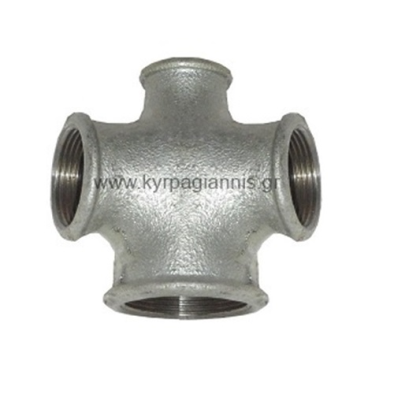 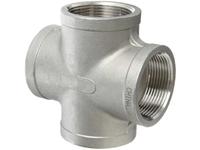 ΣΤΑΥΡΟΣ ΓΑΛΒ. ΣΥΣΤΟΛΙΚΟΣ
   (ΕΞΑΡΤΗΜΑ ΠΟΥ ΧΡΗΣΙΜΟΠΟΙΕΙΤΕ ΓΙΑΤΗΝ ΔΙΑΚΛΑΔΩΣΗ 
      ΤΗΣ ΣΩΛΗΝΑΣ ΑΛΛΑΖΟΝΤΑΣ ΔΙΑΜΕΤΡΟ ΣΕ  ΜΙΑ ,ΔΥΟ
                 Ή ΤΡΕΙΣ ΑΠΌ ΤΙΣ ΤΕΣΣΕΡΙΣ ΠΛΕΥΡΕΣ)
ΣΤΑΥΡΟΣ ΓΑΛΒΑΝΙΖΕ
(ΕΞΑΡΤΗΜΑ ΠΟΥ ΧΡΗΣΙΜΟΠΟΙΕΙΤΕ ΓΙΑ
      ΤΗΝ ΔΙΑΚΛΑΔΩΣΗ ΤΗΣ ΣΩΛΗΝΑΣ)
ΜΑΣΤΡΟΓΙΑΝΝΟΠΟΥΛΟΣ ΓΕΩΡΓΙΟΣ
27
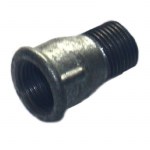 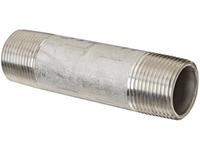 ΜΟΥΦΟΜΑΣΤΟΣ  ΓΑΛΒ.                                                    ΣΩΛΗΝΟΜΑΣΤΟΣ ΓΑΛΒ.
  (ΕΞΑΡΤΗΜΑ ΠΟΥ ΧΡΗΣΙΜΟΠΟΙΕΙΤΕ ΓΙΑ ΕΠΕΚΤΑΣΗ                                                                  (ΕΞΑΡΤΗΜΑ ΠΟΥ ΧΡΗΣΙΜΟΠΟΙΕΙΤΕ ΓΙΑ ΕΠΕΚΤΑΣΗ 
     ΣΕ ΕΥΘΕΙΑ ΕΧΟΝΤΑΣ ΑΡΣΕΝΙΚΟ ΣΠΕΙΡΩΜΑ ΑΠΌ                                                                       ΣΕ ΕΥΘΕΙΑ ΕΧΟΝΤΑΣ ΑΡΣΕΝΙΚΟ ΣΠΕΙΡΩΜΑ ΚΑΙ 
      ΤΗΝ ΜΙΑ ΠΛΕΥΡΑ  ΚΑΙ ΘΥΛΙΚΟ ΑΠΌ ΤΗΝ ΆΛΛΗ                                                                                 ΑΠΌ ΤΙΣ ΔΥΟ ΜΕΡΙΕΣ ΙΔΙΑΣ ΔΙΑΜΕΤΡΟΥ
                              ΙΔΙΑΣ ΔΙΑΜΕΤΡΟΥ)                                                                                                              ΚΑΙ ΚΑΤΑΣΚΕΥΑΖΕΤΕ ΑΠΌ ΣΩΛΗΝΑ)
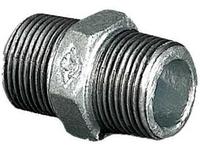 ΜΑΣΤΟΣ ΓΑΛΒΑΝΙΖΕ
             (ΕΞΑΡΤΗΜΑ ΠΟΥ ΧΡΗΣΙΜΟΠΟΙΕΙΤΕ ΓΙΑ
        ΕΠΕΚΤΑΣΗ ΣΕ ΕΥΘΕΙΑ ΕΧΟΝΤΑΣ ΑΡΣΕΝΙΚΟ
           ΣΠΕΙΡΩΜΑ ΙΔΙΑΣ ΔΙΑΜΕΤΡΟΥ ΚΑΙ ΑΠΌ ΤΙΣ
                                    ΔΥΟ ΠΛΕΥΡΕΣ)
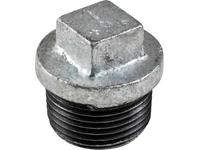 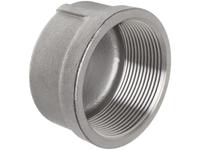 ΤΑΠΑ  ΓΑΛΒ. ΑΡΣΕΝΙΚΗ                                                         ΤΑΠΑ ΟΡΕΙΧ. ΘΗΛΥΚΗ
 (ΕΞΑΡΤΗΜΑ ΠΟΥ ΧΡΗΣΙΜΟΠΟΙΕΙΤΕ ΓΙΑ  ΝΑ ΤΑΠΩΣΟΥΜΕ                                                 (ΕΞΑΡΤΗΜΑ ΠΟΥ ΧΡΗΣΙΜΟΠΟΙΕΙΤΕ ΓΙΑ  ΝΑ ΤΑΠΩΣΟΥΜΕ 
    ΈΝΑ ΕΞΑΡΤΗΜΑ ΕΧΟΝΤΑΣ ΑΡΣΕΝΙΚΟ ΣΠΕΙΡΩΜΑ)                                                                           ΈΝΑ ΕΞΑΡΤΗΜΑ Ή ΣΩΛΗΝΑ ΕΧΟΝΤΑΣ                   
                                                                                                                                                                                           ΘΗΛΥΚΟ ΣΠΕΙΡΩΜΑ)
ΜΑΣΤΡΟΓΙΑΝΝΟΠΟΥΛΟΣ ΓΕΩΡΓΙΟΣ
28
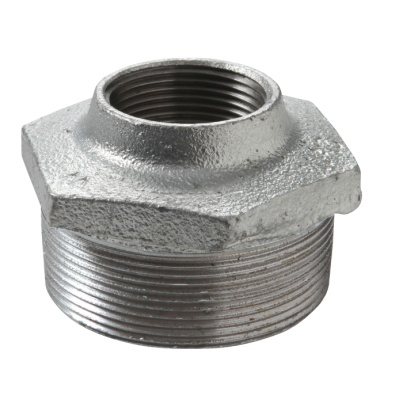 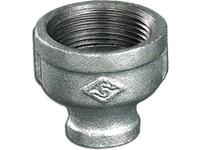 ΣΥΣΤΟΛΗ ΑΜΕΡΙΚΗΣ ΓΑΛΒ                                                   ΣΥΣΤΟΛΗ ΑΓΓΛΙΑΣ ΓΑΛΒ
    (ΕΞΑΡΤΗΜΑ ΠΟΥ ΧΡΗΣΙΜΟΠΟΙΕΙΤΕ ΓΙΑ                                                                                          (ΕΞΑΡΤΗΜΑ ΠΟΥ ΧΡΗΣΙΜΟΠΟΙΕΙΤΕ ΓΙΑ
     ΕΠΕΚΤΑΣΗ ΣΕ ΕΥΘΕΙΑ ΕΧΟΝΤΑΣ ΑΡΣΕΝΙΚΟ                                                                                  ΕΠΕΚΤΑΣΗ ΣΕ ΕΥΘΕΙΑ ΕΧΟΝΤΑΣ ΘΥΛΙΚΟ
  ΣΠΕΙΡΩΜΑ  ΜΕΓΑΛΥΤΕΡΗΣ ΔΙΑΜΕΤΡΟΥ                                                                                              ΣΠΕΙΡΩΜΑ  ΔΙΑΦΟΡΕΤΙΚΗΣ ΔΙΑΜΕΤΡΟΥ
 ΑΠΌ ΤΗΝ ΜΙΑ ΠΛΕΥΡΑ ΚΑΙ ΘΥΛΙΚΟ ΣΠΕΙΡΩΜΑ                                                                                                     ΣΤΙΣ ΔΥΟ ΠΛΕΥΡΕΣ)
ΜΙΚΡΟΤΕΡΗΣ ΔΙΑΜΕΤΡΟΥ ΑΠΌ ΤΗΝ ΆΛΛΗ ΠΛΕΥΡΑ)
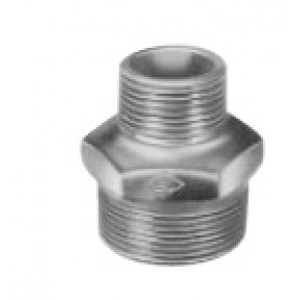 ΣΥΣΤΟΛΙΚΟΣ ΜΑΣΤΟΣ ΓΑΛΒ
      (ΕΞΑΡΤΗΜΑ ΠΟΥ ΧΡΗΣΙΜΟΠΟΙΕΙΤΕ ΓΙΑ
    ΕΠΕΚΤΑΣΗ ΣΕ ΕΥΘΕΙΑ ΕΧΟΝΤΑΣ ΑΡΣΕΝΙΚΟ
      ΣΠΕΙΡΩΜΑ  ΔΙΑΦΟΡΕΤΙΚΗΣ ΔΙΑΜΕΤΡΟΥ
                        ΣΤΙΣ ΔΥΟ ΠΛΕΥΡΕΣ)
ΜΑΣΤΡΟΓΙΑΝΝΟΠΟΥΛΟΣ ΓΕΩΡΓΙΟΣ
29
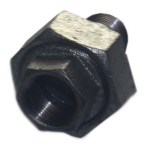 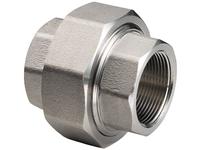 ΡΑΚΟΡ ΓΑΛΒΑΝΙΖΕ Θ.Θ.                                                ΡΑΚΟΡ ΓΑΛΒΑΝΙΖΕ Α.Θ.
             (ΕΞΑΡΤΗΜΑ ΠΟΥ ΧΡΗΣΙΜΟΠΟΙΕΙΤΕ ΓΙΑ                                                                          (ΕΞΑΡΤΗΜΑ ΠΟΥ ΧΡΗΣΙΜΟΠΟΙΕΙΤΕ ΓΙΑ
        ΕΠΕΚΤΑΣΗ ΣΕ ΕΥΘΕΙΑ ΕΧΟΝΤΑΣ ΘΥΛΙΚΟ                                                                         ΕΠΕΚΤΑΣΗ ΣΕ ΕΥΘΕΙΑ ΕΧΟΝΤΑΣ ΑΡΣΕΝΙΚΟ
           ΣΠΕΙΡΩΜΑ ΙΔΙΑΣ ΔΙΑΜΕΤΡΟΥ ΚΑΙ ΑΠΌ ΤΙΣ                                                                         ΣΠΕΙΡΩΜΑ  ΑΠΌ ΤΗΝ ΜΙΑ ΠΛΕΥΡΑ ΘΥΛΙΚΟ 
                 ΔΥΟ ΠΛΕΥΡΕΣ ΚΑΙ ΜΑΣ ΔΙΝΕΙ ΤΗΝ                                                                                      ΑΠΌ ΤΗΝ ΑΛΛΗ ΚΑΙ ΜΑΣ ΔΙΝΕΙ ΤΗΝ
                    ΔΥΝΑΤΟΤΗΤΑ ΑΠΟΣΥΝΔΕΣΗΣ)                                                                                              ΔΥΝΑΤΟΤΗΤΑ ΑΠΟΣΥΝΔΕΣΗΣ)
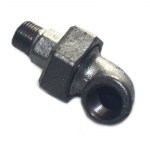 ΓΩΝΙΑΚΟ ΡΑΚΟΡ ΓΑΛΒ Α.Θ.
      (ΕΞΑΡΤΗΜΑ ΠΟΥ ΧΡΗΣΙΜΟΠΟΙΕΙΤΕ ΓΙΑ
        ΑΛΛΑΓΗ ΚΑΤΕΥΘΥΝΣΗΣ  90Ο ΕΧΟΝΤΑΣ    
         ΑΡΣΕΝΙΚΟ ΣΠΕΙΡΩΜΑ  ΑΠΌ ΤΗΝ ΜΙΑ
          ΠΛΕΥΡΑ ΚΑΙ ΘΥΛΙΚΟ ΑΠΌ ΤΗΝ ΆΛΛΗ ΚΑΙ    
     ΜΑΣ ΔΙΝΕΙ ΤΗΝ ΔΥΝΑΤΟΤΗΤΑ ΑΠΟΣΥΝΔΕΣΗΣ)
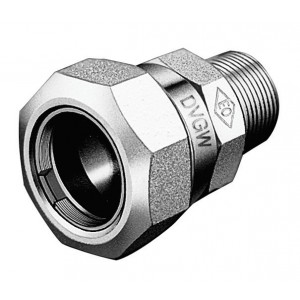 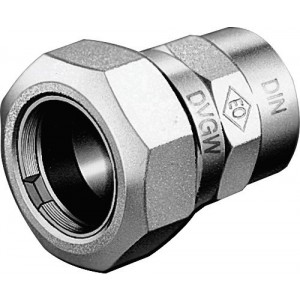 ΡΑΚΟΡ ΓΑΛΒ. ΜΗΧΑΝΙΚΗΣ ΣΥΣΦΙΞΗΣ ΘΥΛ.            
                     (ΕΞΑΡΤΗΜΑ ΠΟΥ ΧΡΗΣΙΜΟΠΟΙΕΙΤΕ ΓΙΑ                                                                          
                ΓΙΑ ΝΑ ΣΥΝΔΕΣΟΥΜΕ ΣΙΔΗΡΟΣΩΛΉΝΑ ΧΩΡΙΣ                                                      
              ΝΑ ΥΠΑΡΧΕΙ ΣΠΕΙΡΩΜΑ ΜΕ ΜΗΧΑΝΙΚΗ ΣΥΣΦΙΞΗ                                                                              
         ΕΧΟΝΤΑΣ ΘΥΛΙΚΟ ΣΠΕΙΡΩΜΑ ΑΠΌ ΤΗΝ ΆΛΛΗ ΠΛΕΥΡΑ)
ΡΑΚΟΡ ΓΑΛΒ. ΜΗΧΑΝΙΚΗΣ ΣΥΣΦΙΞΗΣ ΑΡΣ.            
                     (ΕΞΑΡΤΗΜΑ ΠΟΥ ΧΡΗΣΙΜΟΠΟΙΕΙΤΕ ΓΙΑ                                                                          
                ΓΙΑ ΝΑ ΣΥΝΔΕΣΟΥΜΕ ΣΙΔΗΡΟΣΩΛΉΝΑ ΧΩΡΙΣ                                                      
              ΝΑ ΥΠΑΡΧΕΙ ΣΠΕΙΡΩΜΑ ΜΕ ΜΗΧΑΝΙΚΗ ΣΥΣΦΙΞΗ                                                                              
        ΕΧΟΝΤΑΣ ΑΡΣΕΝΙΚΟ ΣΠΕΙΡΩΜΑ ΑΠΌ ΤΗΝ ΆΛΛΗ ΠΛΕΥΡΑ)
ΜΑΣΤΡΟΓΙΑΝΝΟΠΟΥΛΟΣ ΓΕΩΡΓΙΟΣ
30